Ο ελληνισμός της δυτικής Μικράς Ασίας και του Πόντου
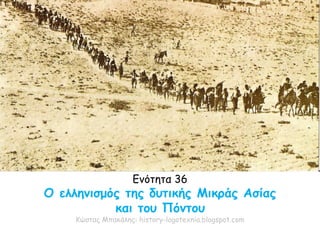 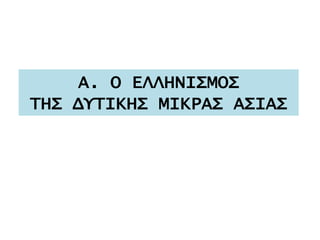 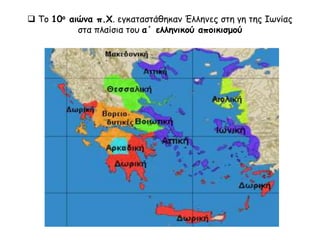 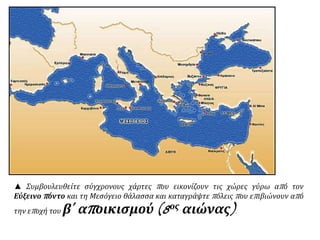 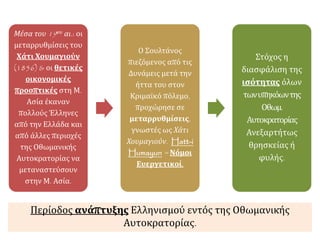 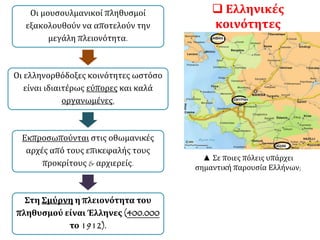 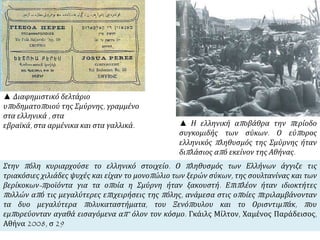 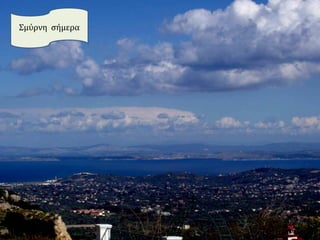 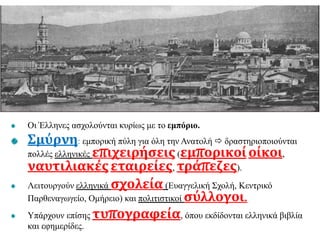 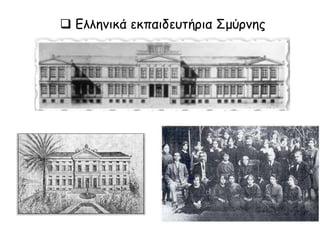 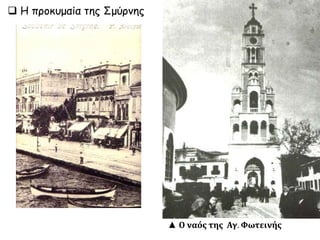 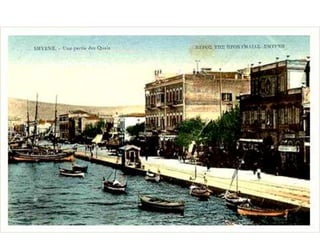 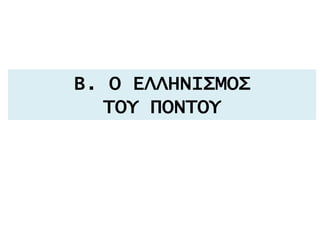 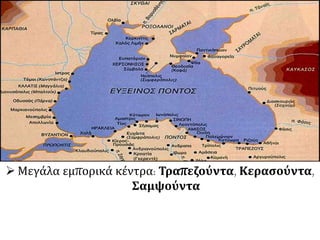 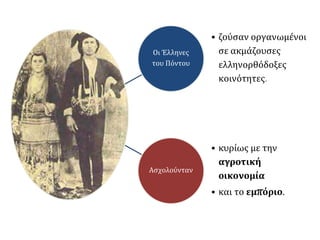 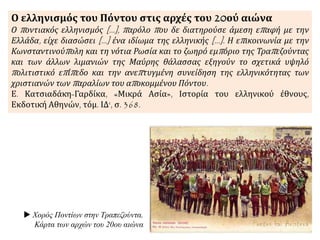 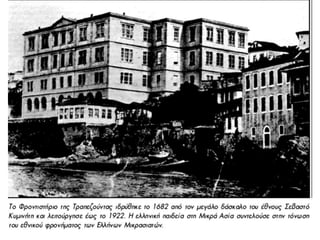 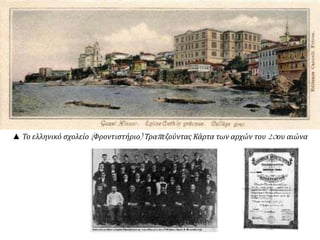 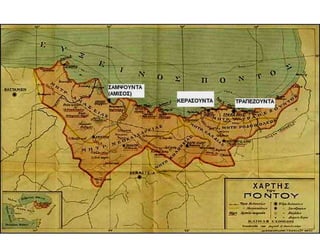 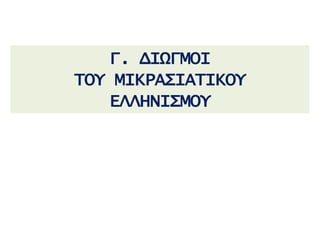 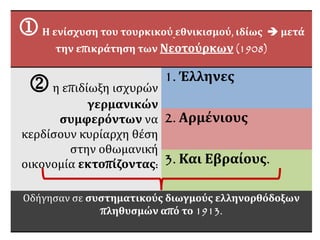 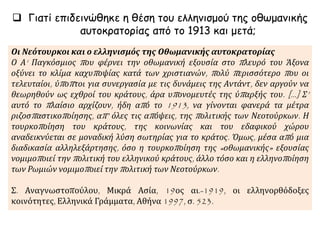 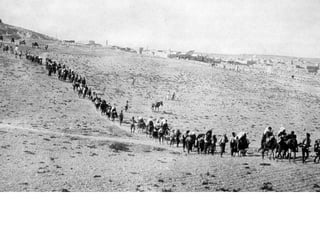 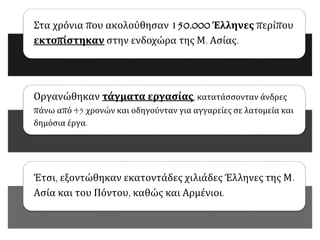 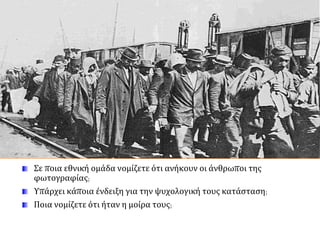 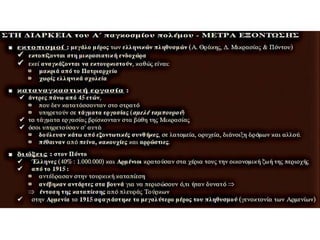 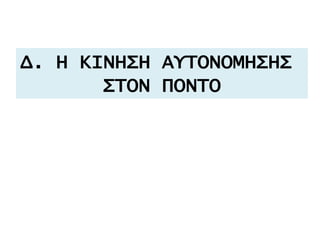 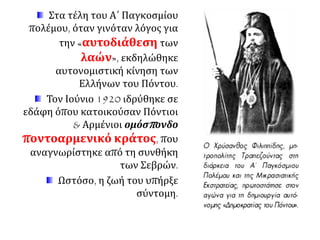 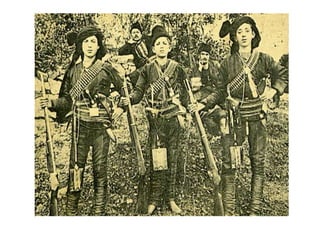 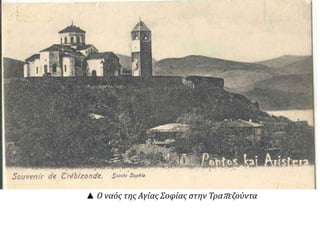 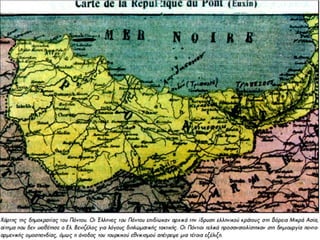 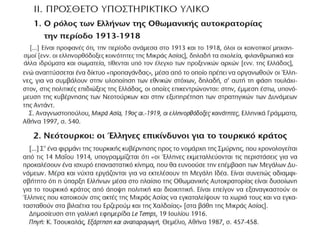 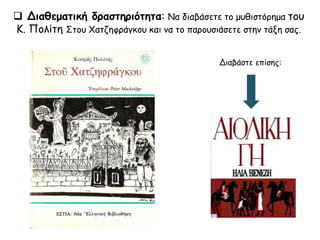